What Not To Do…
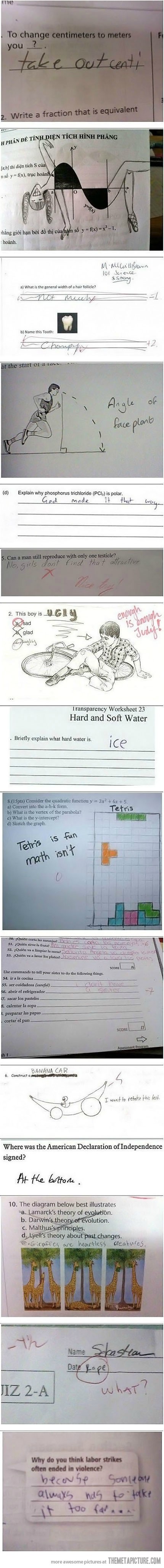 Further Evidence of Evolution: Vestigial Features!
= Structural features on an organism that serves NO useful purpose
	
	Examples: 
	Whales have vestigial hip 						      and leg bones
	 Many mammals have 							     vestigial toes

Compelling evidence because it 		                      suggests the structure once served                                                              a purpose for an ancient ancestor
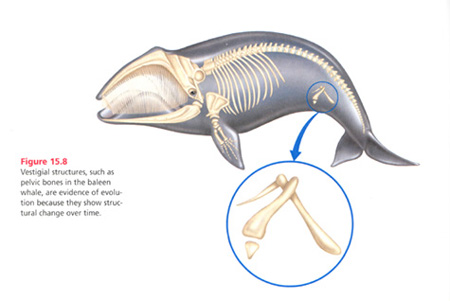 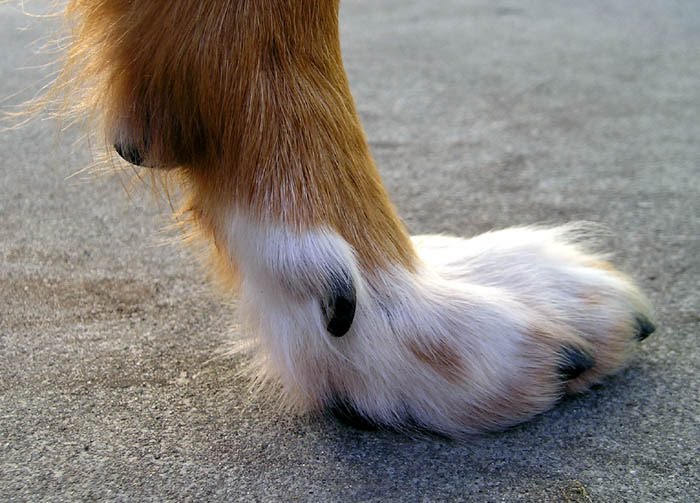 Speciation
The formation of a new species
Speciation
Most new species form through a process called Allopatric Speciation, which consists of three steps
Steps of Allopatric Speciation
Physical barrier separates a single interbreeding population into 2 or more groups isolated from each other.




 Any mutations within one of these groups are not shared with the other population(s)
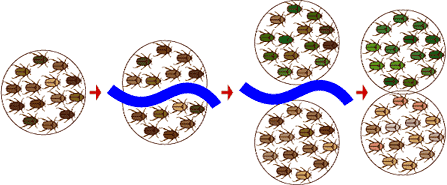 Steps of Allopatric Speciation
2) Natural selection works on the separated groups independently… leading to two populations with different genetic variations



In other words,                                                                        evolution occurs independently
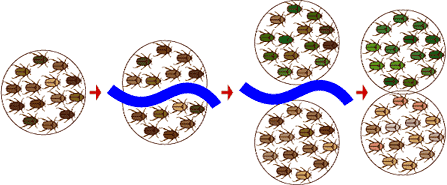 Steps of Allopatric Speciation
3) An accumulation of physical/behavioural differences between the populations become so pronounced that the groups could                                           no longer sexually                                                     reproduce




At this point, they are distinct species
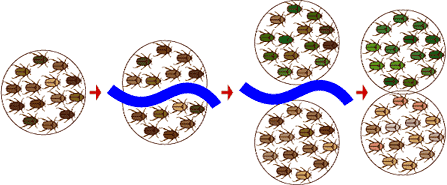 Steps of Allopatric Speciation
So, what are some examples of barriers that      could split up a population?? 

Mountain ranges, oceans,					 rivers, canyons, dams,					 canals, etc.
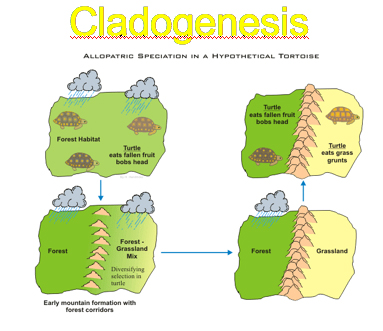 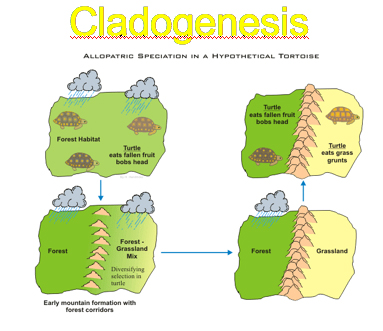 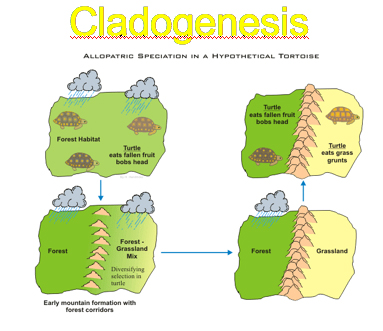 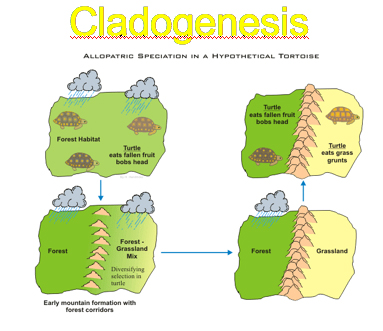 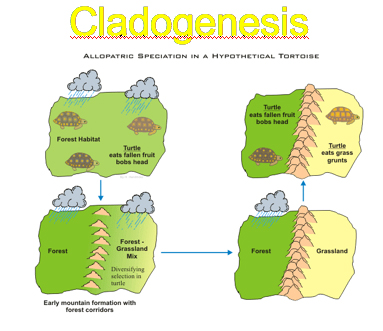 The Theory of Gradualism
States that speciation occurs at a vey slow, steady pace
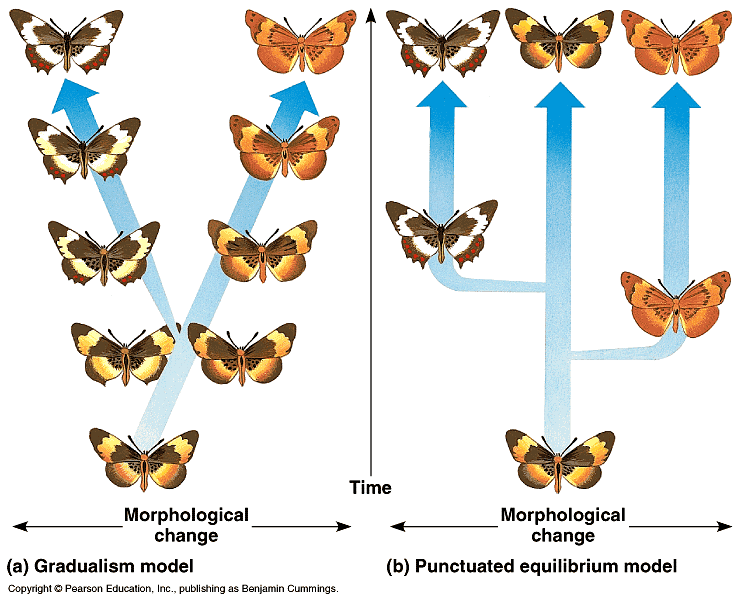 The Theory of Gradualism
States that speciation occurs at a vey slow, steady pace
… but the fossil record commonly                        doesn’t provide evidence of this.
 
Instead, new species appear abruptly,            with little evidence of intermediates                      between distinct species.
To account for these abrupt changes in the fossil record, scientists proposed the                                                                	Theory of Punctuated Equilibrium
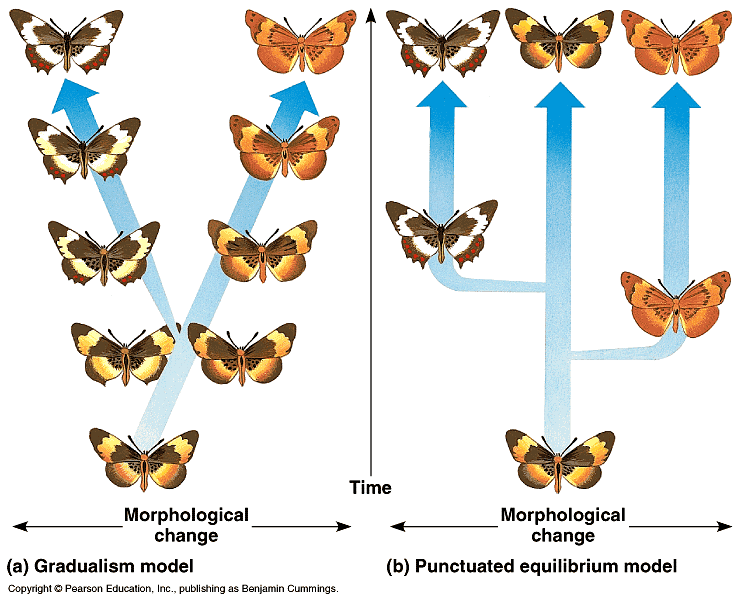 To account for these abrupt changes in the fossil record, scientists proposed the                                                                	Theory of Punctuated Equilibrium, which states: 

    1 - Many species evolve very rapidly (in evolutionary time)
    
    2 - Speciation usually occurs in small isolated  	populations (accounts for rare fossil record)
    
    3 - After an initial burst of evolution, species are                        	well adapted to their environment and do not 	change much for long periods
Different Evidence in the Fossil Records are Compatible with Both Theories
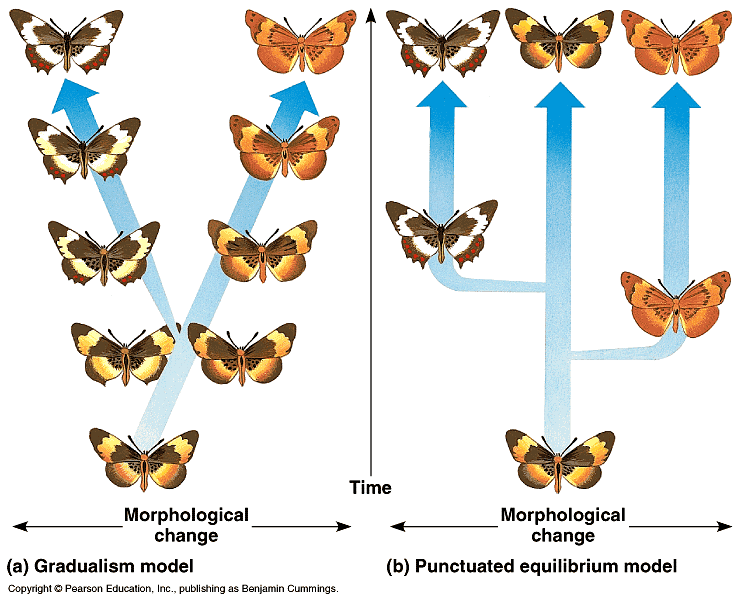 Punctuated Equilibrium
Gradualism
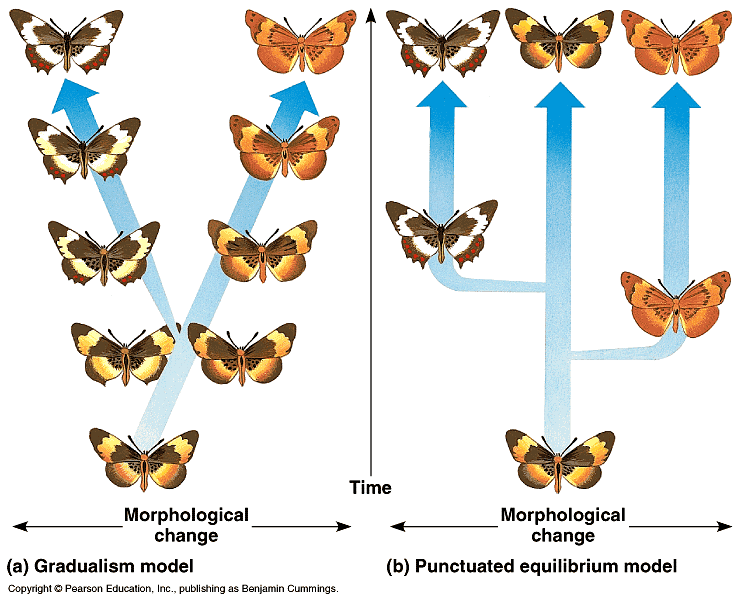 Macroevolution – Figure 5 (Pg 160)
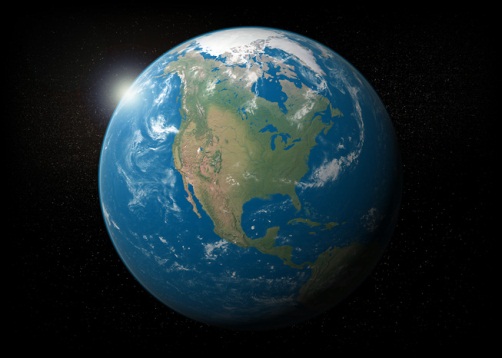 Since life began, Earth has seen a steady                            increase in diversity of living things. 

But numerous extinction events have                          acted as setbacks (or resets) in this                           process. 

After these extension events, surviving organisms took advantage of the many empty ecological niches... 
…results in an explosion of evolution into many different species (“Divergent Evolution”)
Macroevolution – Figure 5 (Pg 160)
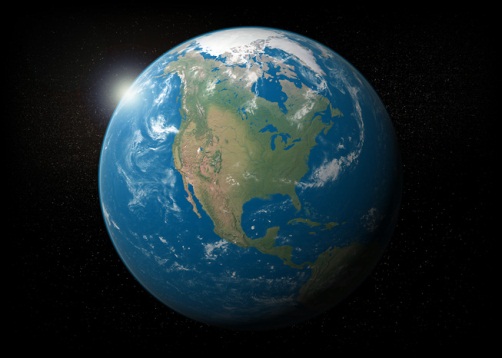 Since life began, Earth has seen a steady                            increase in diversity of living things. 

But numerous extinction events have                          acted as setbacks (or resets) in this                           process. 

After these extension events, surviving organisms took advantage of the many empty ecological niches... 
…results in an explosion of evolution into many different species (“Divergent Evolution”)
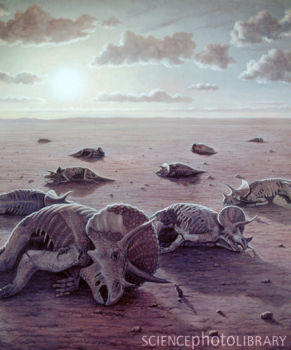 Evolution Questions:
Pages 
    137 = # 1 – 4
    139 # 1, 2, 3, & 7
    143 #1 & 2
    152 # 1
     161 # 2, 4, & 5 
					14 in Total